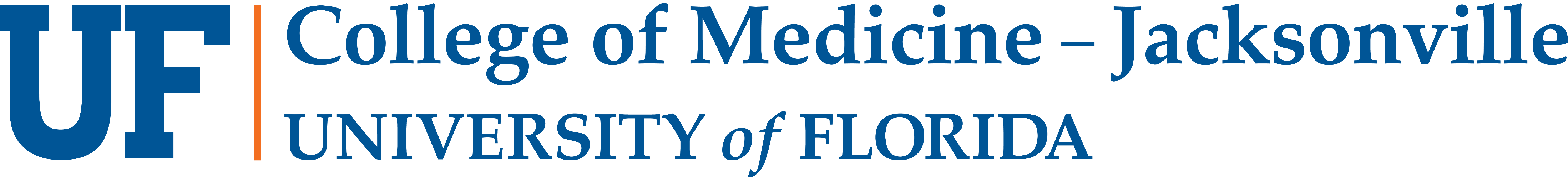 Title – 4” tall x 34” long - Two lines (at 80 pt. font)
If longer than these two lines, please shorten your title
One line for Authorship Team (at 60 pt. font)
Introduction (60 pt. font)
Dimensions for this section - 10.5” tall x 14.25” long

Use short paragraphs and bullet points
This template produces an 36”x 48” VERTICAL poster 
This template provides guides for setting up your poster for Celebration Day 2025

Fonts and styles 
Unless otherwise stated, informational text in each box should be:
consistent in size and font across all boxes
not smaller than 30 pt. Franklin Gothic Book 
not larger than 40 pt. Franklin Gothic Book
Methods (60 pt. font)
Dimensions for this section - 10.5” tall x 19.5” long

Bulleted lists & separating content 
Avoid using large paragraphs on your poster.  Do not cut & paste your abstract onto the poster. Bulleted lists combined with headings will help your user understand your key points. You can use the bulleted list template below:
Here’s an example of a bulleted list
And here 
And here 

You can also try using the following format to summarize key points: 
Key point 1:  Lorem ipsum 
Key point 2:  Lorem ipsum 
Key point 3:  Lorem ipsum
RESULTS (60 pt. font)
Dimensions for this section - 14” tall x 34” long

Great posters have results presented using great graphics 
When inserting a photo do not add borders or other enhancements 
Photos should have associated captions. Several options are shown below
Avoid adding blurry photos 
You may include charts in your poster. If possible, utilize the templates provided to display your data to create a cohesive look and feel 
If using screenshots of your tables, ensure images are high-quality/high resolution
Figure 1.0 Organizational Structure of the University of Florida
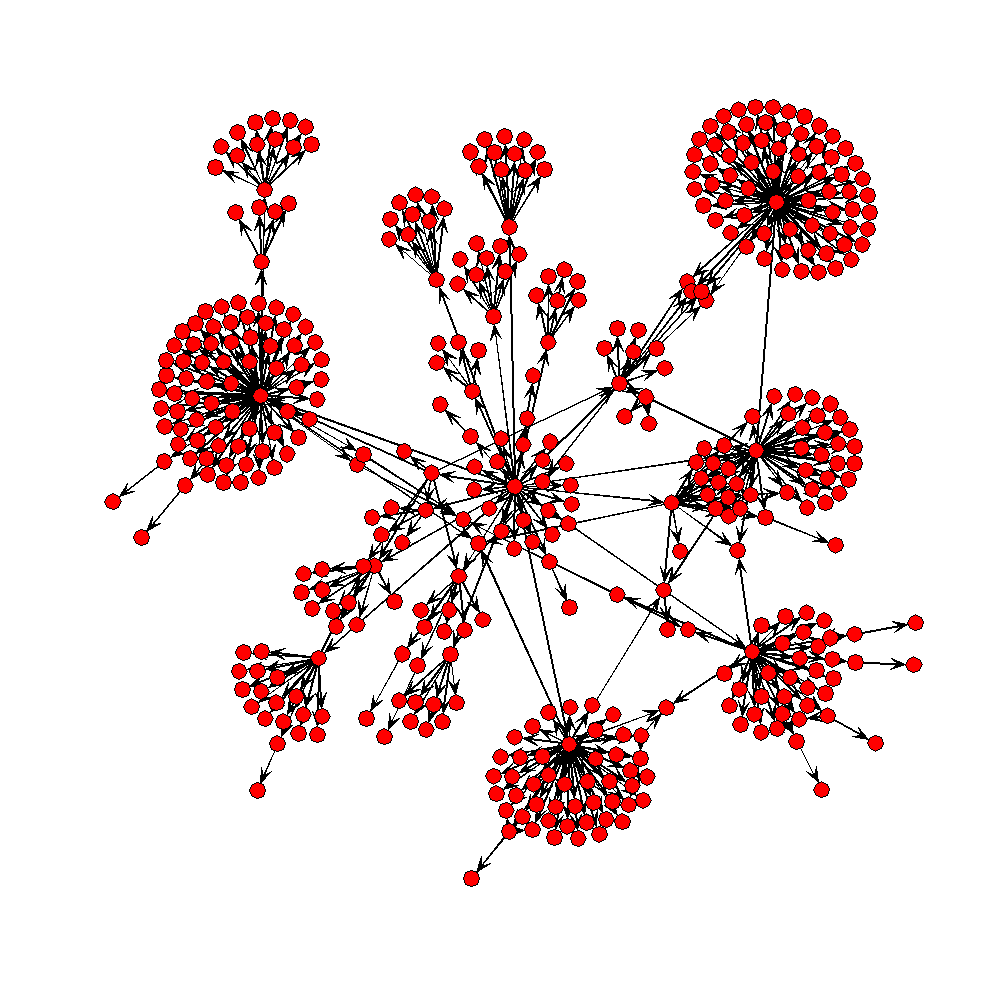 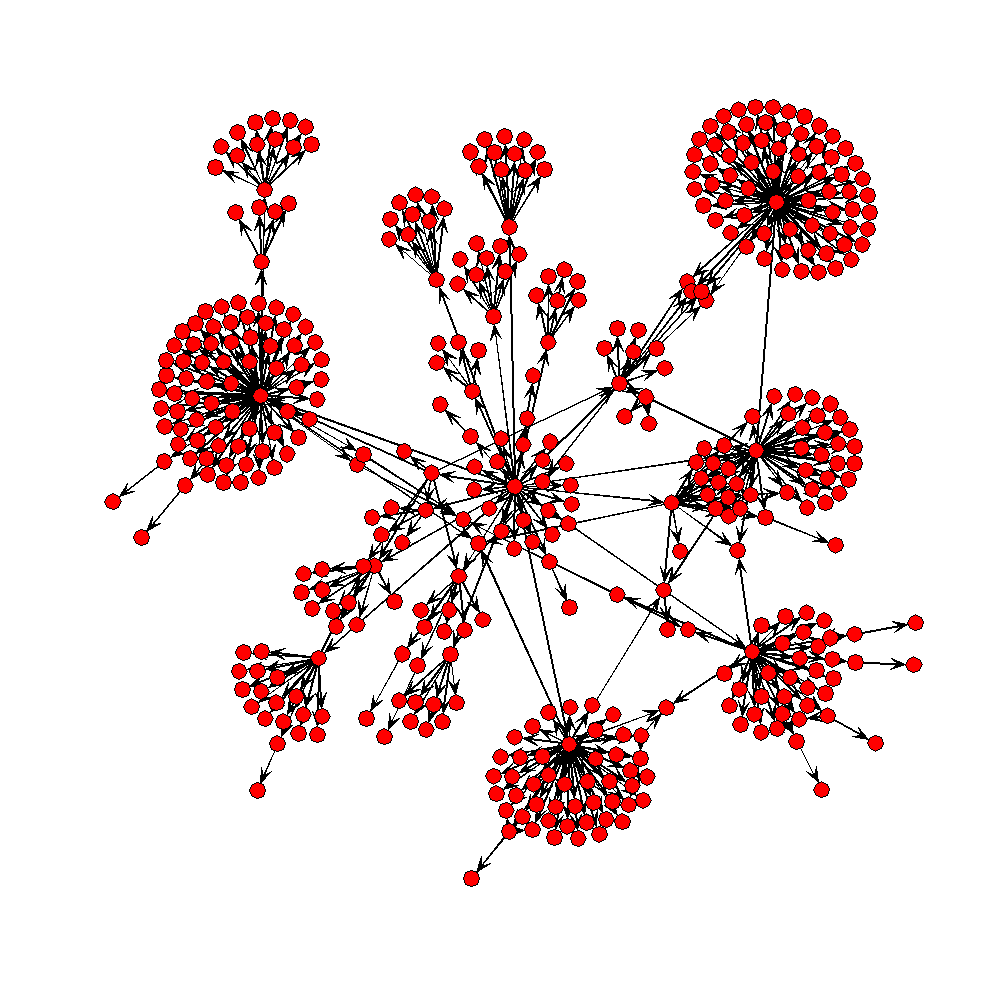 Figure 1.0 Organizational Structure of UF
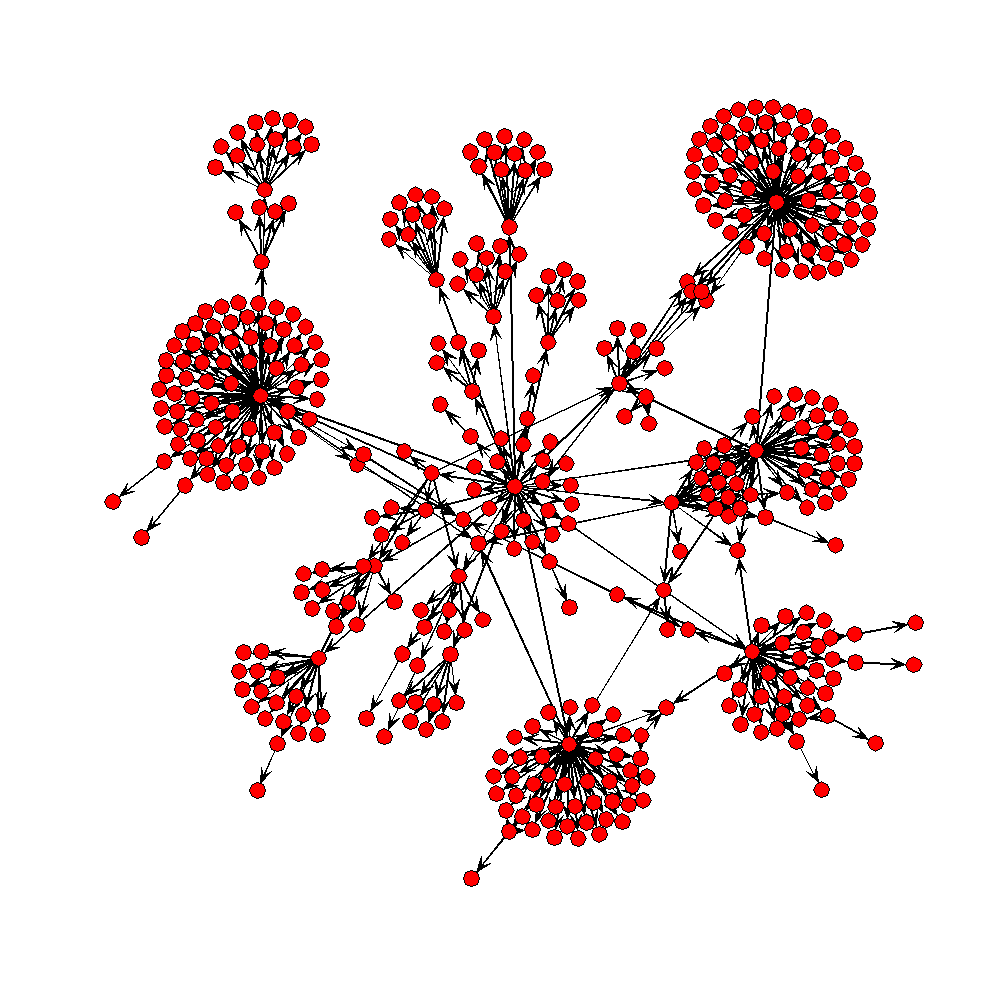 Data Headers30 pt. – 36 pt. font
Data24 pt. – 30 pt. font
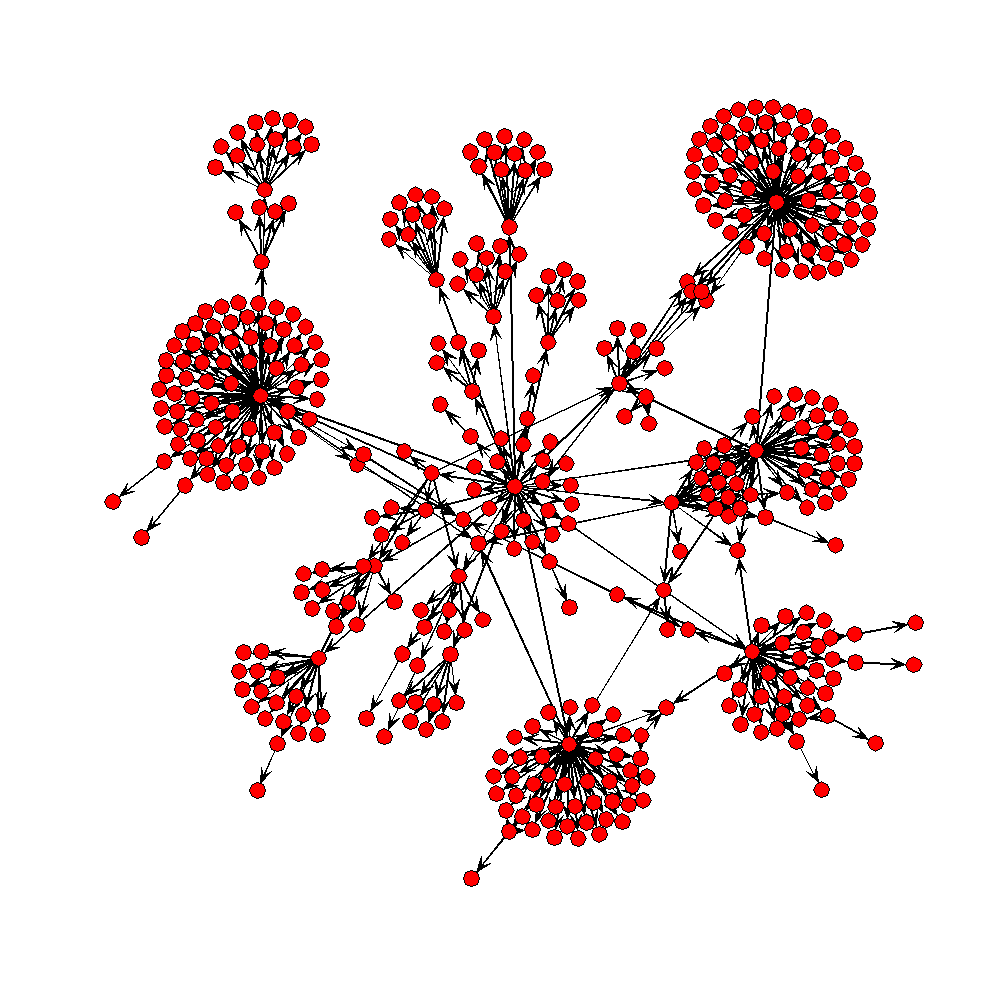 Figure 1.0 Organizational Structure of UF
Figure 1.0 Organizational Structure of UF
UF Health
Discussion (60 pt. font)
Dimensions for this section - 7” tall x 14.25” long

Icons are also a great way to add imagery to your poster. Below are some icons you can use. 
If you use these icons, pleaseadd “Icons designed by Freepik” in your references. Resize as needed. You can also searchfor others that are free.
CONCLUSIONS (60 pt. font)
Dimensions for this section - 13.5” tall x 19.5” long

Make sure you FIRST save your posteras a PowerPoint file
Save file using this naming convention: lastnamefirstname.firstwordofyourposter(example) KalynychColleen.Sepsis
Upload your file using the Google linkprovided in the acceptance email
Figure 2.0 
Chest x-ray showing miliary tuberculosis
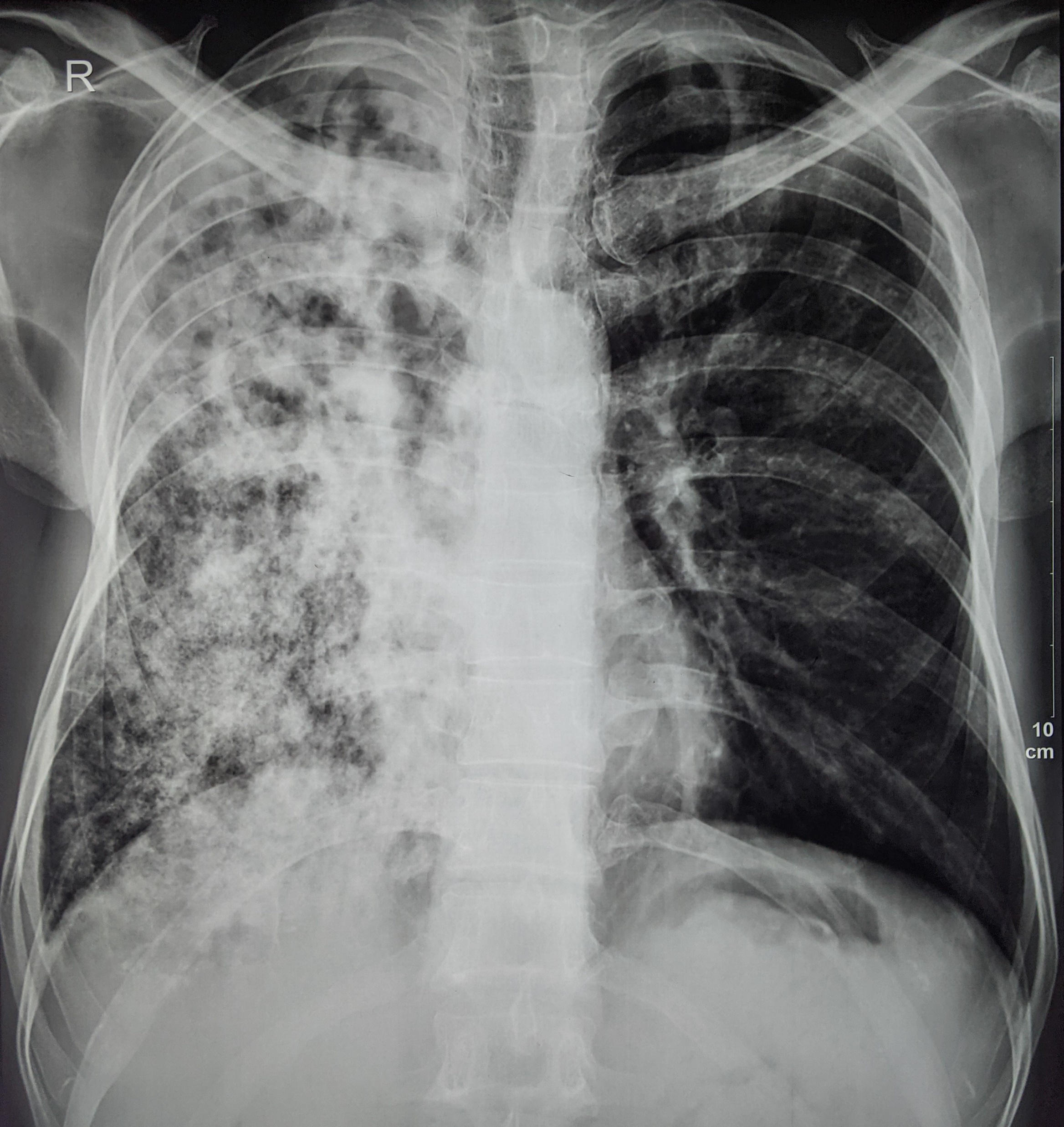 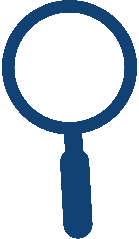 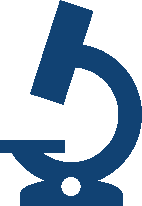 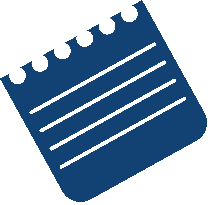 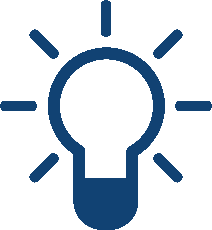 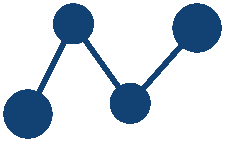 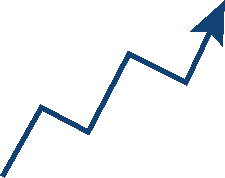 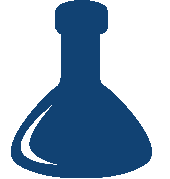 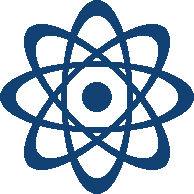 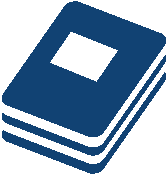 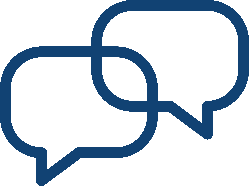 REFERENCES (60 pt. font)
Dimensions for this section -  6” tall x 9.5” long
References – 18 pt. – 20 pt. font

ACKNOWLEDGEMENTS
Acknowledgements– 18 pt. – 20 pt. font
Utilize this space 
for a QR code that
Links to supplemental information/video